ΘΕΡΜΟΤΗΤΑ
Μετάδοση της θερμότητας
ΓENIKOΣ ΣTOXOΣ KEΦAΛAIOY• Να μελετήσουν οι μαθητές τους τρόπους μετάδοσης, μεταφοράς και διάδοσης της θερμότητας.
EIΔIKOTEPOI ΣTOXOI
• Να διαπιστώσουν οι μαθητές πειραματικά τη μετάδοση της θερμότητας με αγωγή σε στερεό σώμα.
• Να διακρίνουν οι μαθητές διάφορα υλικά σε καλούς ή κακούς αγωγούς της θερμότητας.
• Να διαπιστώσουν οι μαθητές πειραματικά τη μεταφορά θερμότητας με ρεύματα στο νερό και στον αέρα.
• Να αναφέρουν οι μαθητές ότι κατά τη μεταφορά θερμότητας με ρεύματα μετακινείται ύλη, σε αντίθεση με τη μετάδοση θερμότητας με αγωγή.
• Να διακρίνουν οι μαθητές τη μεταφορά θερμότητας με ρεύματα από τη μετάδοση θερμότητας με αγωγή.
• Να διαπιστώσουν οι μαθητές πειραματικά τη διάδοση θερμότητας με ακτινοβολία.
• Να αναφέρουν οι μαθητές ότι η διάδοση θερμότητας με ακτινοβολία είναι δυνατή και στο κενό.
• Να εξηγήσουν οι μαθητές γιατί η διάδοση θερμότητας με ακτινοβολία είναι ο μόνος τρόπος με τον οποίο είναι δυνατή η ροή ενέργειας από τον Ήλιο στη Γη.
• Να διαπιστώσουν οι μαθητές πειραματικά ότι τα υλικά σώματα απορροφούν θερμότητα, και μάλιστα τα σκουρόχρωμα σώματα περισσότερο από τα ανοιχτόχρωμα.
ΦΕ1: Η ΘΕΡΜΟΤΗΤΑ ΜΕΤΑΔΙΔΕΤΑΙ ΜΕ ΑΓΩΓΗ
Το ένα μόριο μεταφέρει ενέργεια στα διπλανά του
Πείραμα
Μελέτη της ταχύτητας μετάδοσης από διάφορα υλικά (σίδηρος-χαλκός-γυαλί)
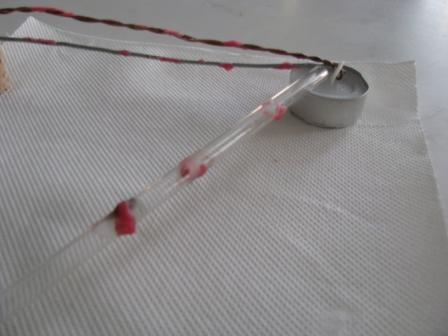 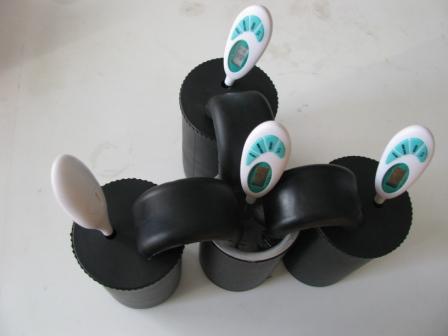 Πρόσθετη μελέτη:
Μελέτη της ταχύτητας μεταφοράς από σίδηρο, χαλκό, αλουμίνιο.
Μεταφέρθηκε ‘ψυχρότητα’;
ΦΕ2: Η ΘΕΡΜΟΤΗΤΑ ΜΕΤΑΦΕΡΕΤΑΙ ΜΕ ΡΕΥΜΑΤΑ
Τα μόρια που αποκτούν μεγαλύτερη κινητική ενέργεια κινούνται προς τα πάνω μεταφέροντας ενέργεια
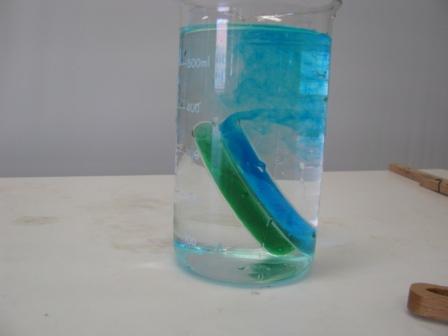 Πείραμα
Μελέτη της μεταφοράς με ρεύματα
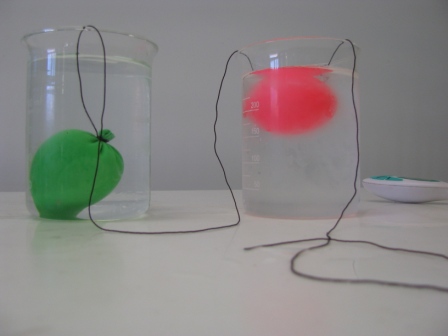 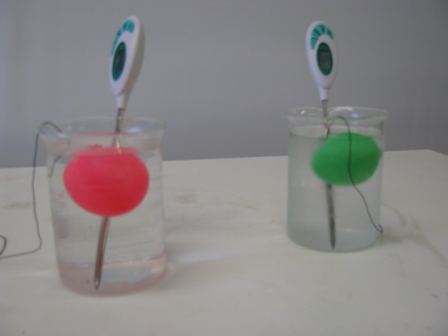 Θερμό  ψυχρό
ΦΕ3: Η ΘΕΡΜΟΤΗΤΑ ΔΙΑΔΙΔΕΤΑΙ ΜΕ ΑΚΤΙΝΟΒΟΛΙΑ
Ένα σώμα εκπέμπει θερμότητα ανάλογα με τη θερμοκρασία του.
Δεν χρειάζεται ενδιάμεσα μόρια για να μεταδοθεί με αυτόν τον τρόπο
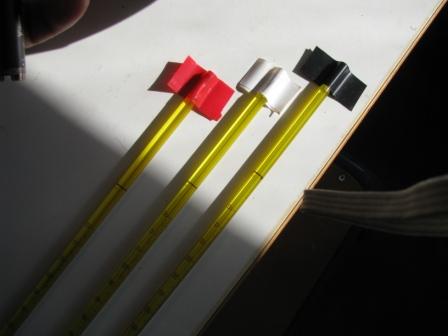 Πείραμα
Μελέτη της διάδοσης με ακτινοβολία
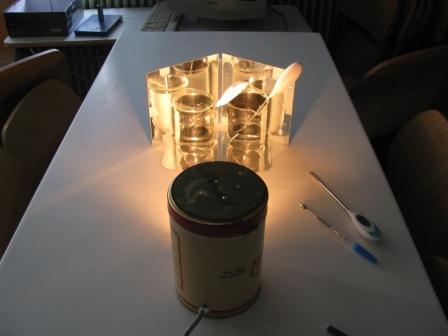 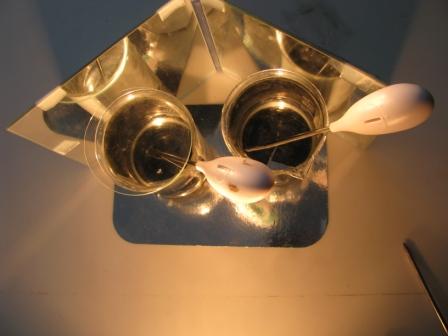 Η ακτινοβολία δεν είναι πάντα ορατή